Field trip follow-up
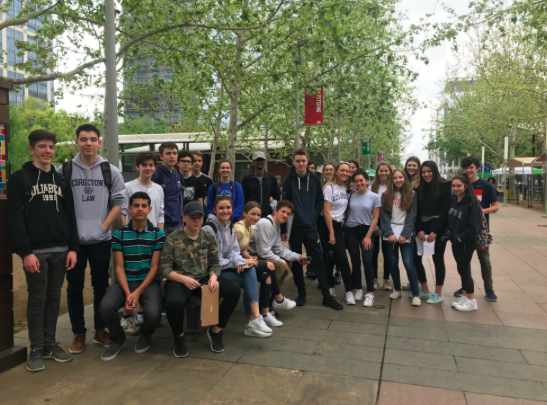 sites
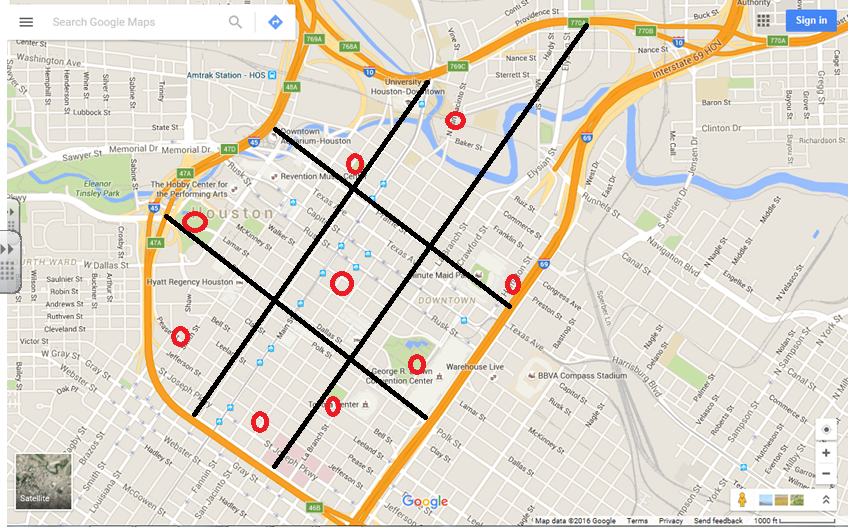 Back ground theory
Suggestion- annotate core/ frame model related to Houston
Objectives:
1. To delimit the City Core / CBD of Houston
2. To distinguish the core, the frame, zone of assimilation and zone of discard by using a set of parameters e.g land use, building height etc.
3. To test the hypothesis formulated..
4. To explain any anomalies and uniqueness of the Houston city centre
Below are examples of hypothesis that you may choose:
The building height will decline as you move away from the core/ PVLI
The quality of the environment will worsen as you move away from the Core/ PVLI
The number of pedestrians will decrease as you move away from the core / PVLI
The quality of shops will decline as you move away from the core / PVLI
There will be more high order services in the core than the frame 
2. The oil institutions tend to cluster near the core / PVLI
Site 1: Chevron buildings
Edge of CBD but does show some characteristics of the core (i.e. TNCs, tall buildings) but also car parks
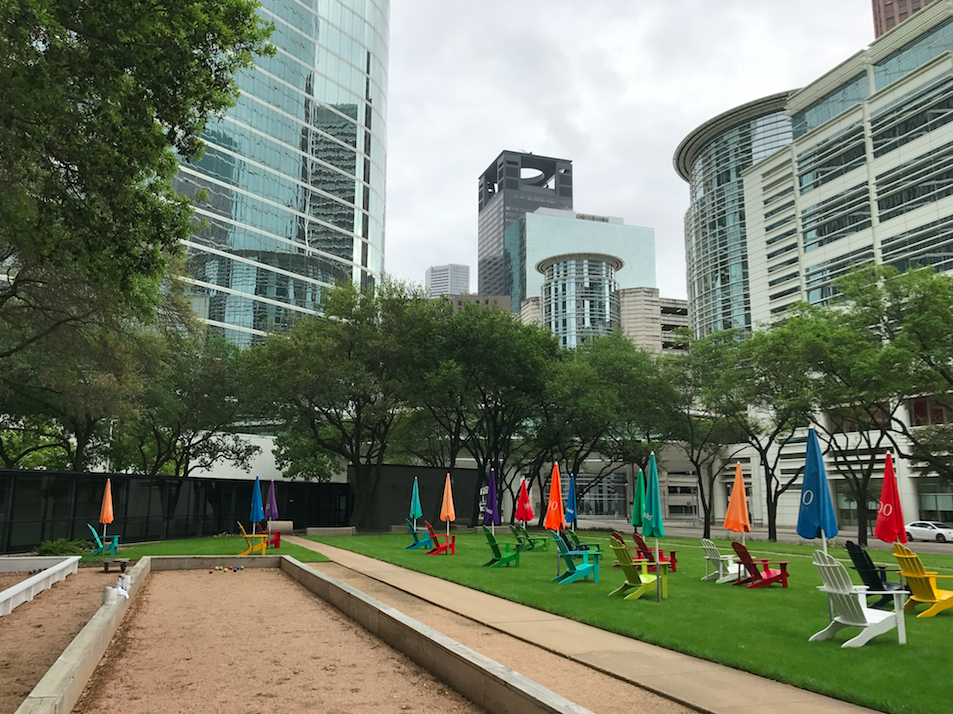 Site 2: Cathedral
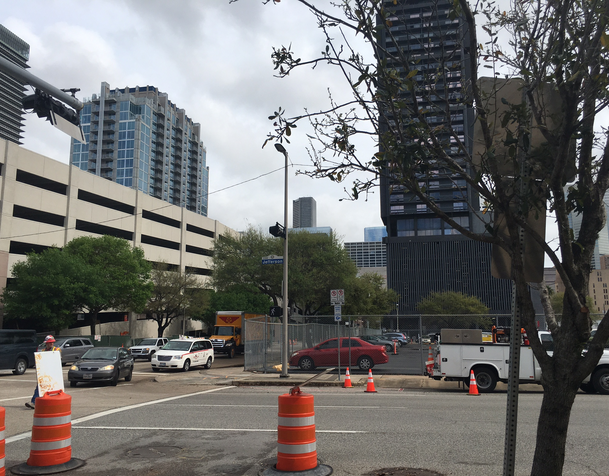 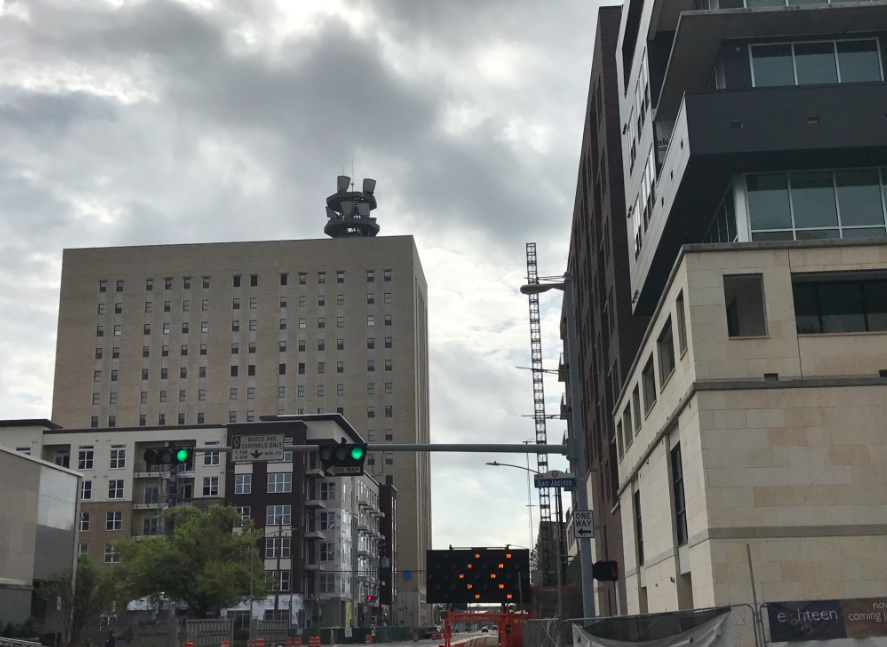 Redevelopment- new apartments
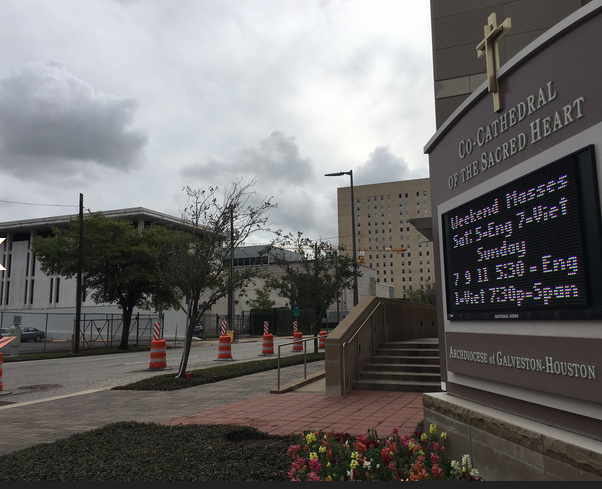 Cathedral (modern) so on the edge. 
Evidence of regeneration of brownfield sites around area- new hotels e.g. Holiday Inn and new apartments 
St. Josepsh’s hospital nearby
Site 3: Toyota Centre
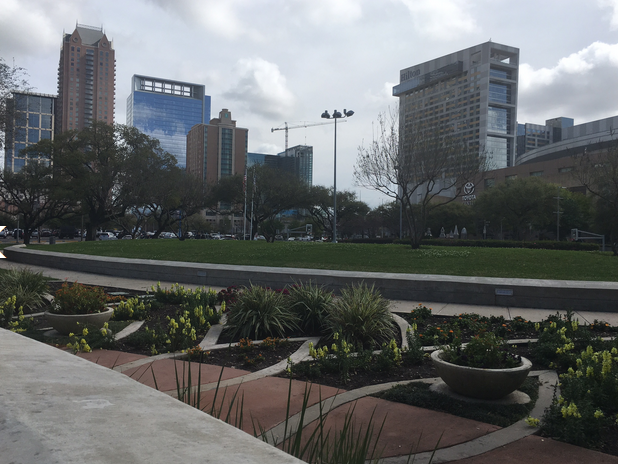 Many car parks etc. to support major sports and concert venue 
Landscaping/ park to make area attractive for visitors
Site 4: Discovery Green (zone of assimilation?)
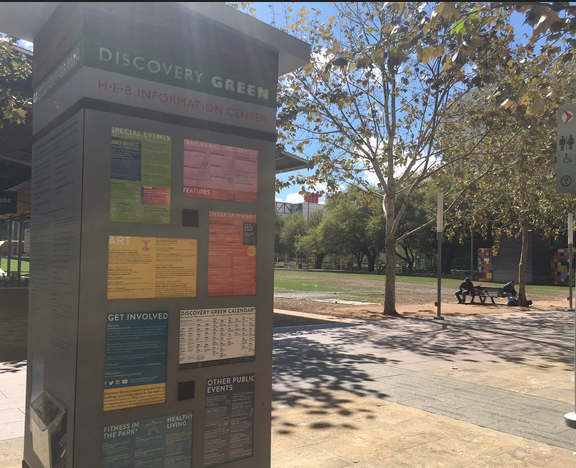 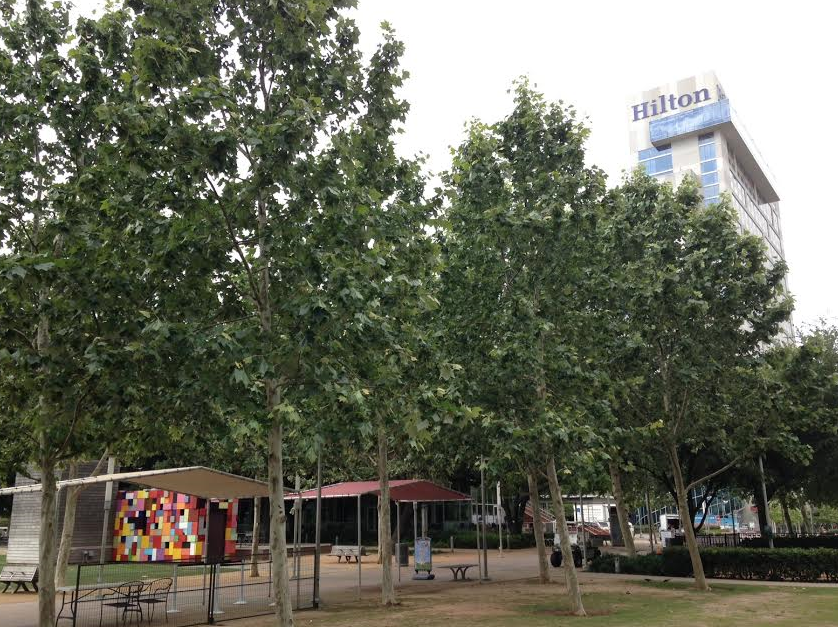 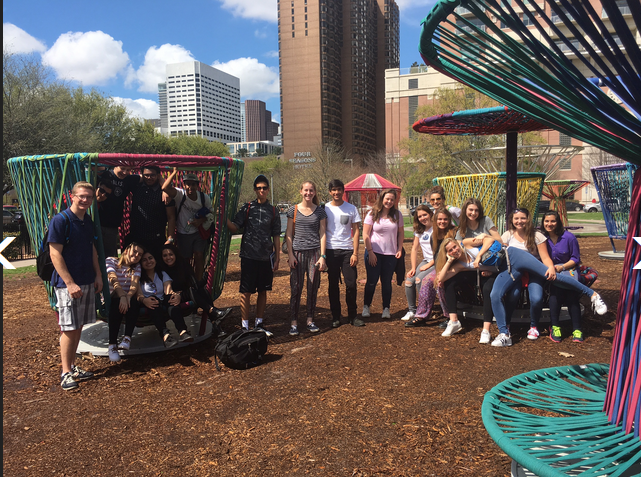 Green space- playgrounds/ lakes etc
New hotels
restaurants
Convention centre
New development - hotel
Centre for events in Houston i.e. Superbowl celebrations and marathon etc.
Redevelopment in area: Zone of assimilation
2017
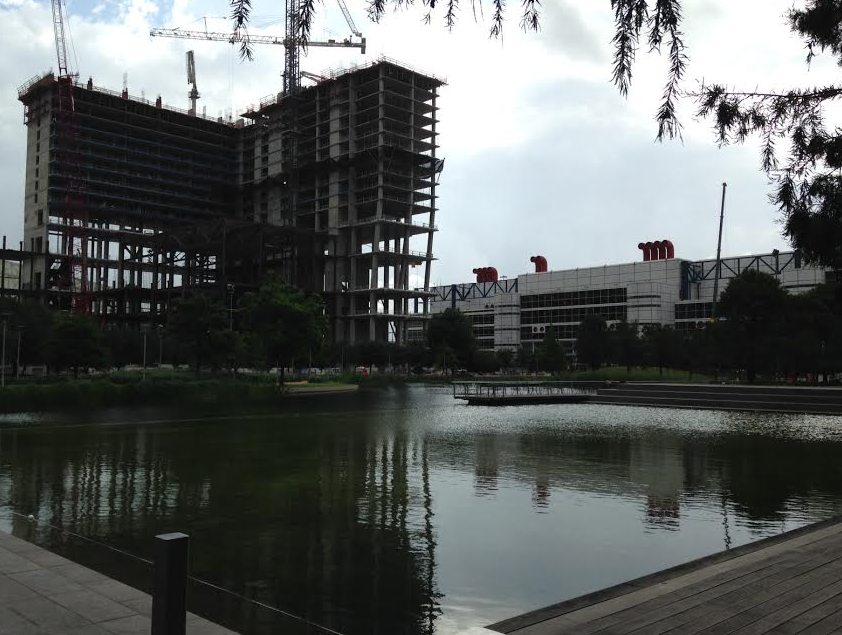 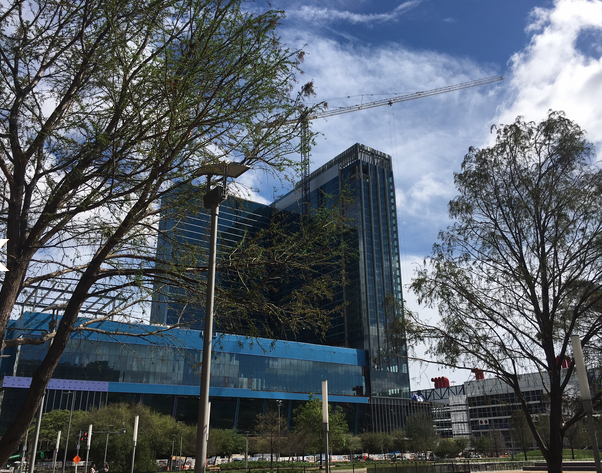 2016
2015
http://www.cnn.com/2017/01/23/travel/marriott-marquis-houston-texas-shaped-lazy-river/
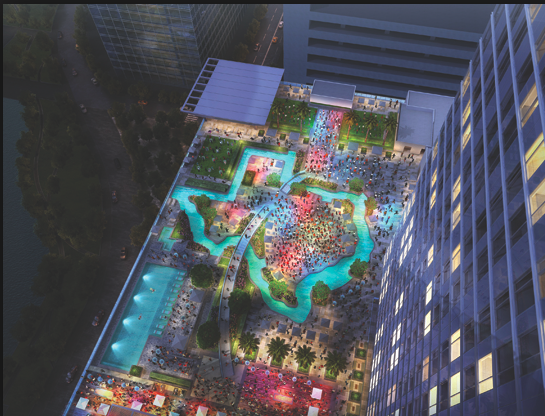 The $360 million Marriott Marquis, which opened in December, has 29 floors, 1,000 guest rooms and 52 event rooms with more than 100,000 square feet of space, including a 39,000 square-foot ballroom.
Discovery Green: Centre for activities
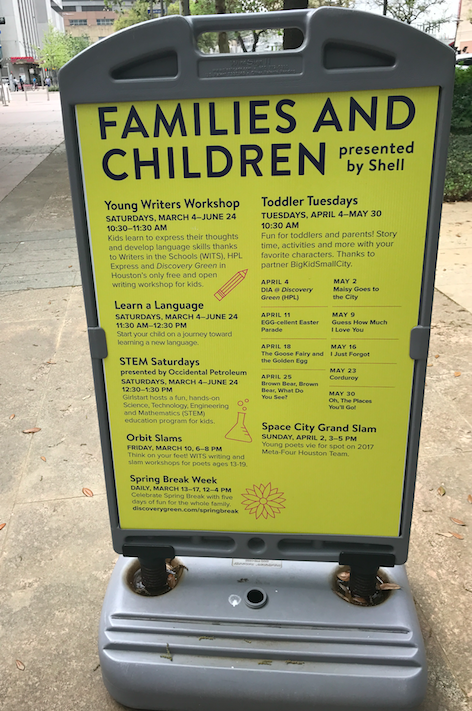 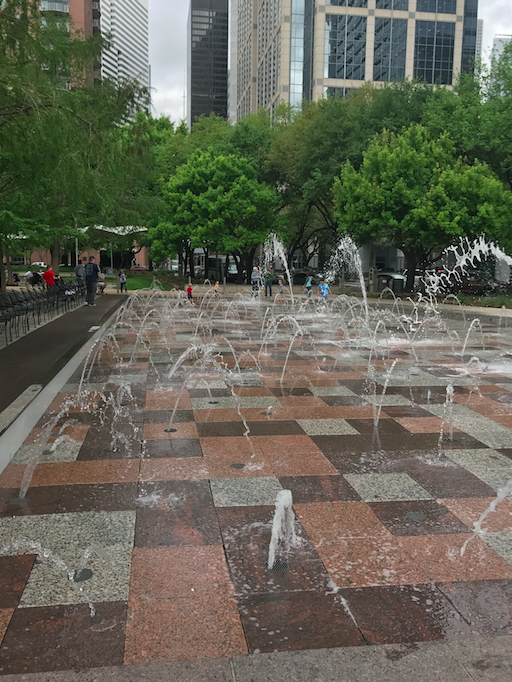 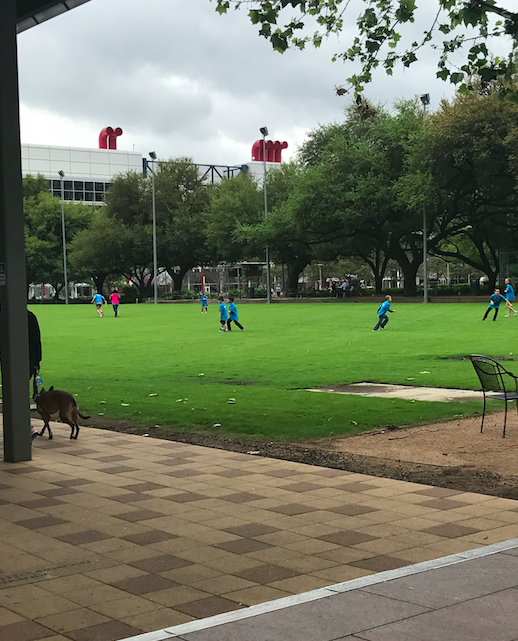 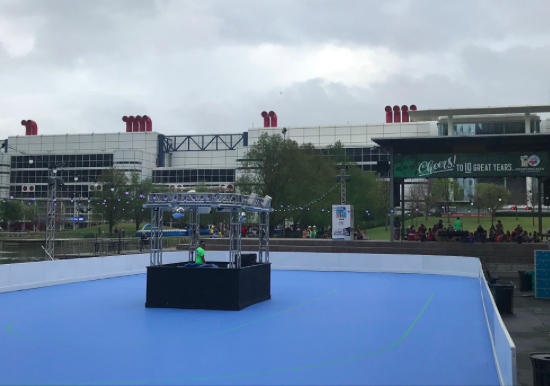 Possible theory
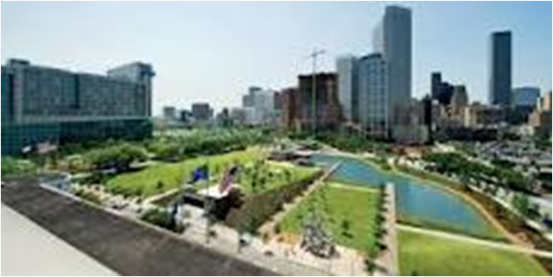 What is the importance of parks in urban areas?
Escape from urban stress
Moderate urban microclimates
Individual and community health benefits
Ecological understanding and sustainability
Preserve natural and cultural heritage- e.g. museums and woodlands
Prevent conflict in urban areas- skateboarders/ football/ cycling/ jogging etc…
Site 5: Minute Maid Park (Crawford and Texas)
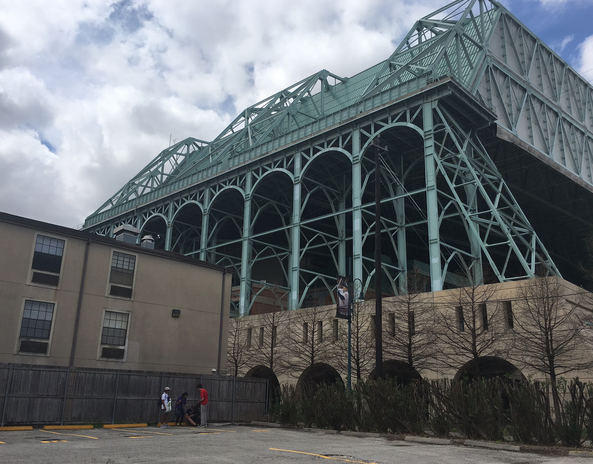 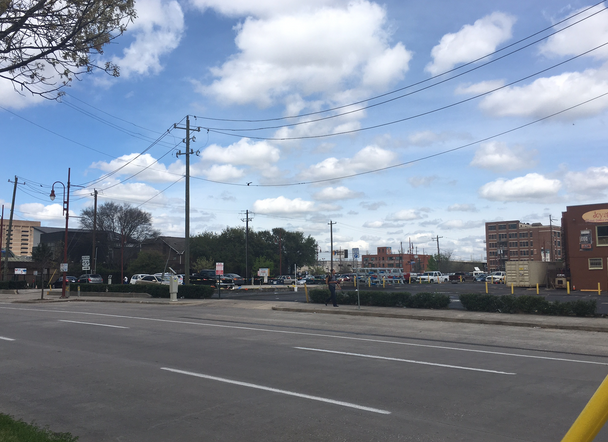 Baseball ground
Homeless shelters
Salvation army/ women's centre
Car parks
Bail bonds
Bars
Site 6: Sheriffs office/ Jail – San Jacinto and Commerce (zone of Discard?)
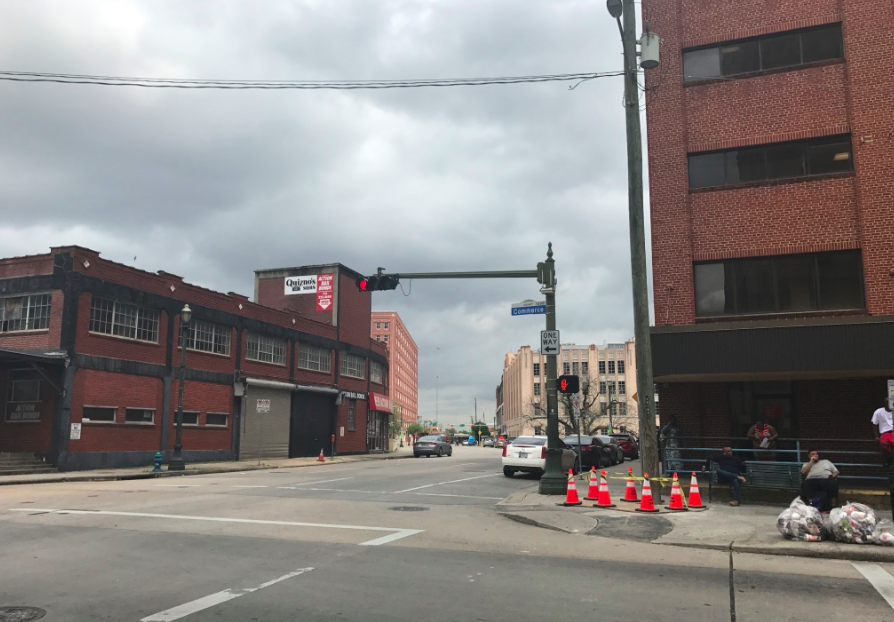 Sheriffs office
Jail
Bail bonds
Residential  
Near University of Houston
Site 7 : Theater District/ Chase Tower
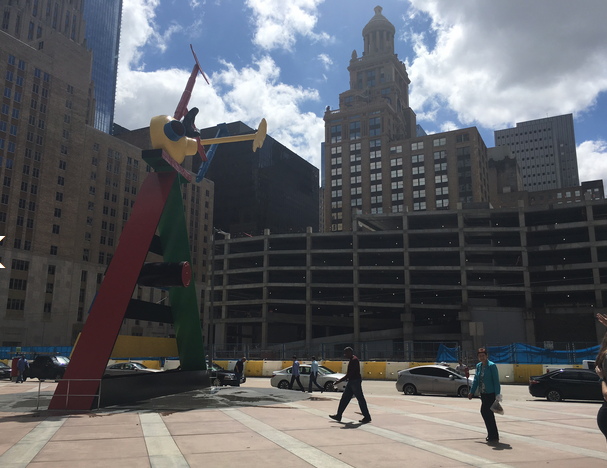 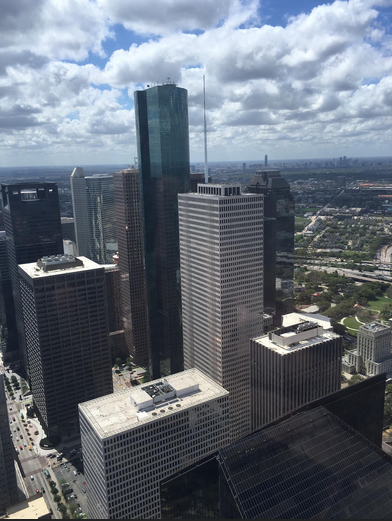 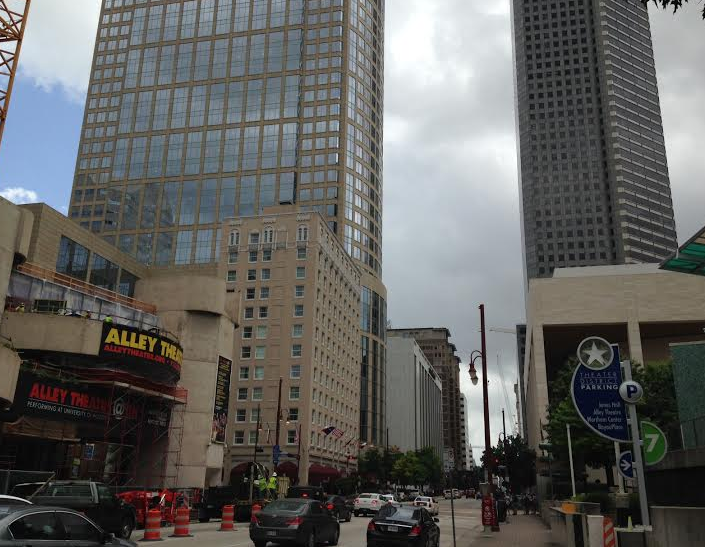 Concentration of theatres- Alley/ Wortham  Ballet )/ Jones Hall- symphony  
Restaurants
Hotels
Concert venue 
Chase- highest building- PVLI
Concentration of offices
Site 8: Retail (under regeneration)- Main and Dallas
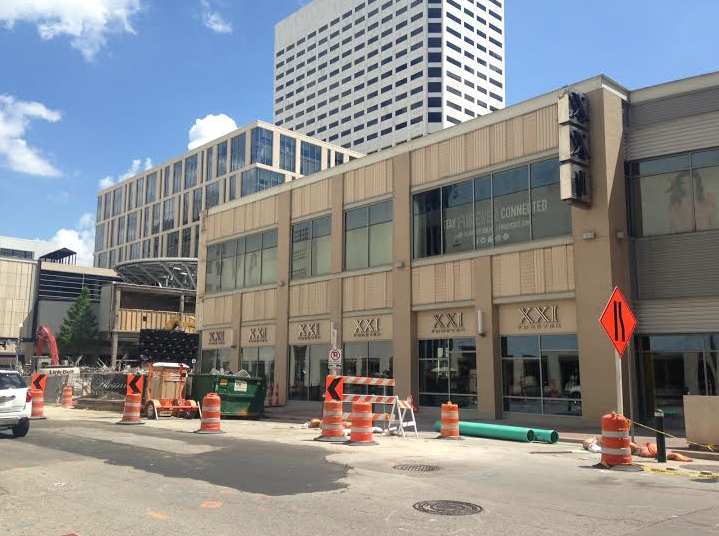 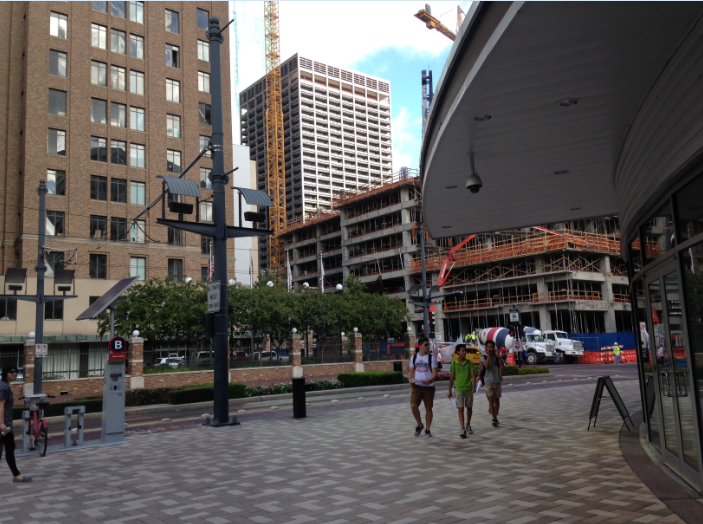 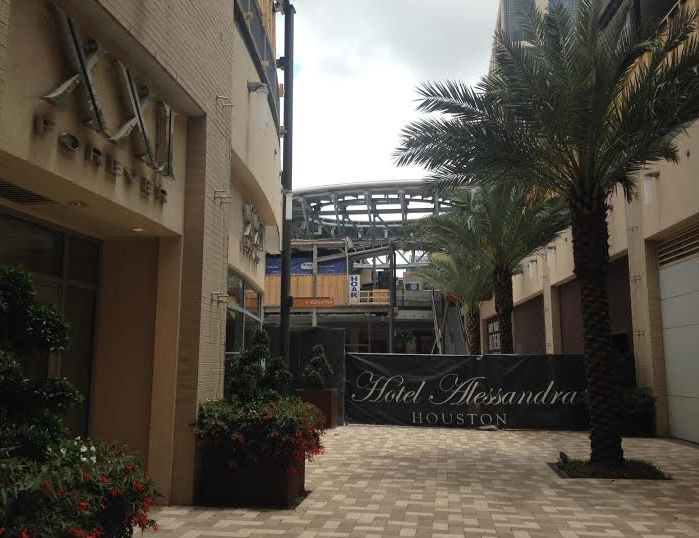 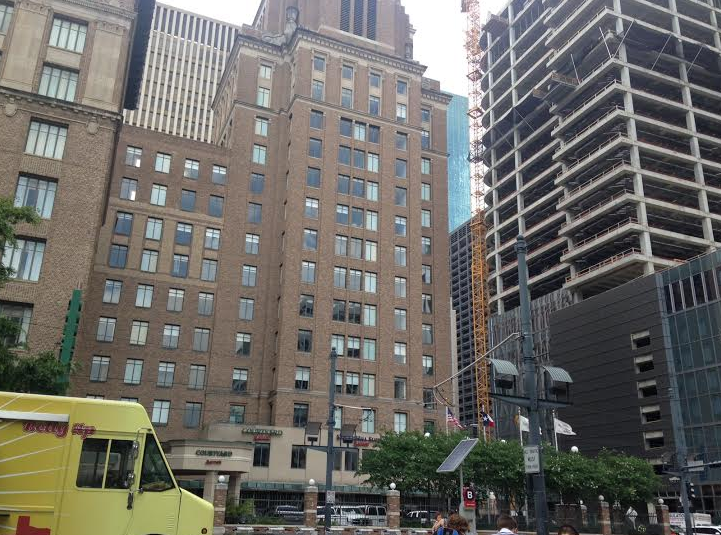 Shopping (but many abandoned- i.e. Macy’s)
Hotel
Cafes/ restaurants 
Good access to sustainable transport
Site 9: Library/ Town Hall (core)
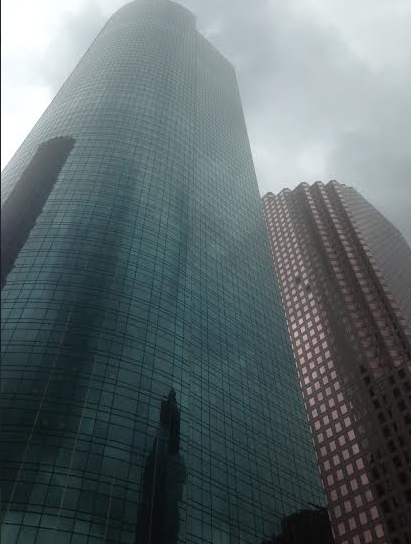 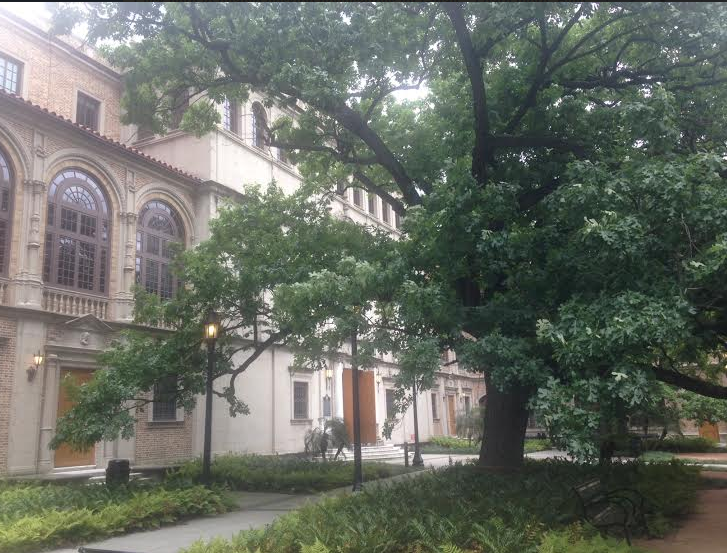 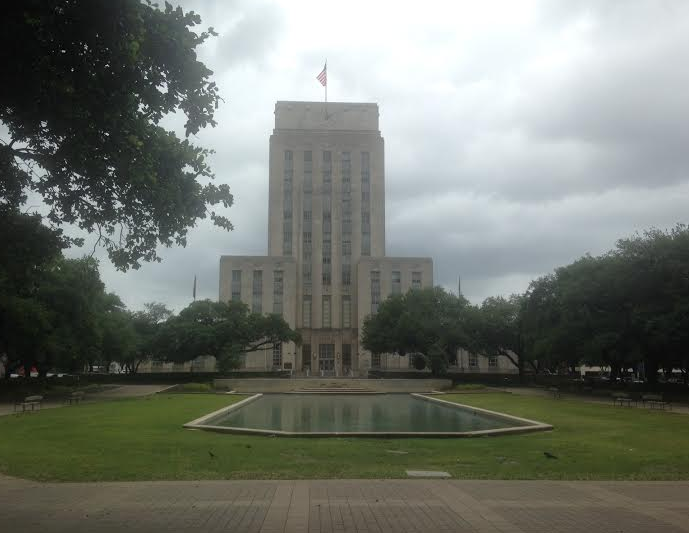 City hall- low density- parkland 
 Central Library 
High rise office blocks